Виртуальные ловушки в сети интернет
Что такое виртуальные ловушки?
Виртуальные ловушки – ловушки, размещенные с целью получения какой-либо выгоды от них. Зачастую причиной является денежная составляющая.
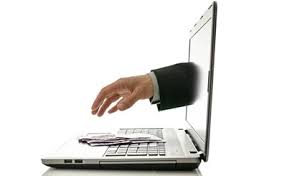 Виды виртуальных ловушек
Фарминг
Фишинг
Иные виртуальные 
ловушки
Телефонные 
мошенники
На деле, схем мошенничества куда больше, но мы рассмотрим, лишь основное
Фишинг
Фишинг — вид интернет-мошенничества, целью которого является получение доступа к конфиденциальным данным пользователей — логинам и паролям. Осуществляется он путем создания фальшивого сайта.
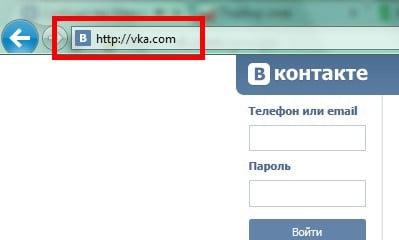 Фарминг
Фарминг – это схема похищения платежных реквизитов при помощи вредоносного программного обеспечения.
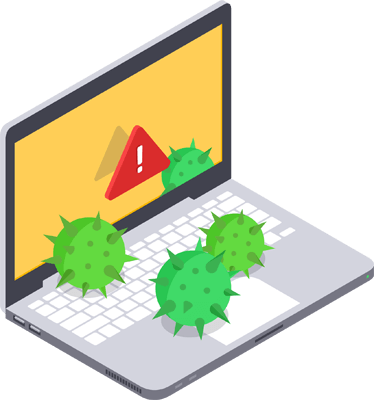 Телефонные мошенники
Телефонные мошенники – это мошенники, которые звонят с целью личной выгоды. Такие люди просят у вас информацию о вашем счете, чтобы заполучить доступ к вашим средствам.
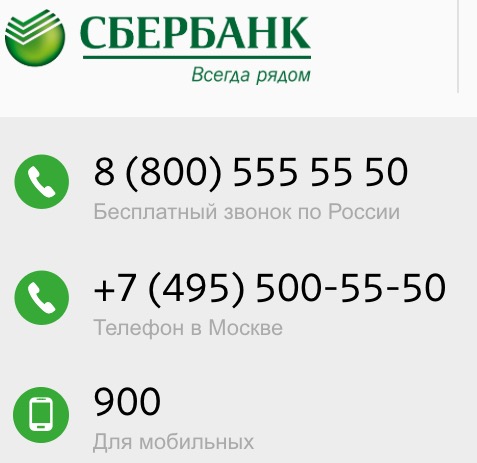 Как себя обезопасить?
Проверять ссылку сайта
Не сообщать никому свои пароли
Использовать антивирус
Не переходить по подозрительным ссылкам
Завести отдельную карту для покупок в итнернете
Использовать только официальные приложения
Иные способы обмана
Иных способов обмана на самом деле много. Это могут быть обьявления о продаже, сообщения с просьбой перевести деньги и т.п.. Самое главное, вовремя понять, что это мошенники и не попасться на удочку.
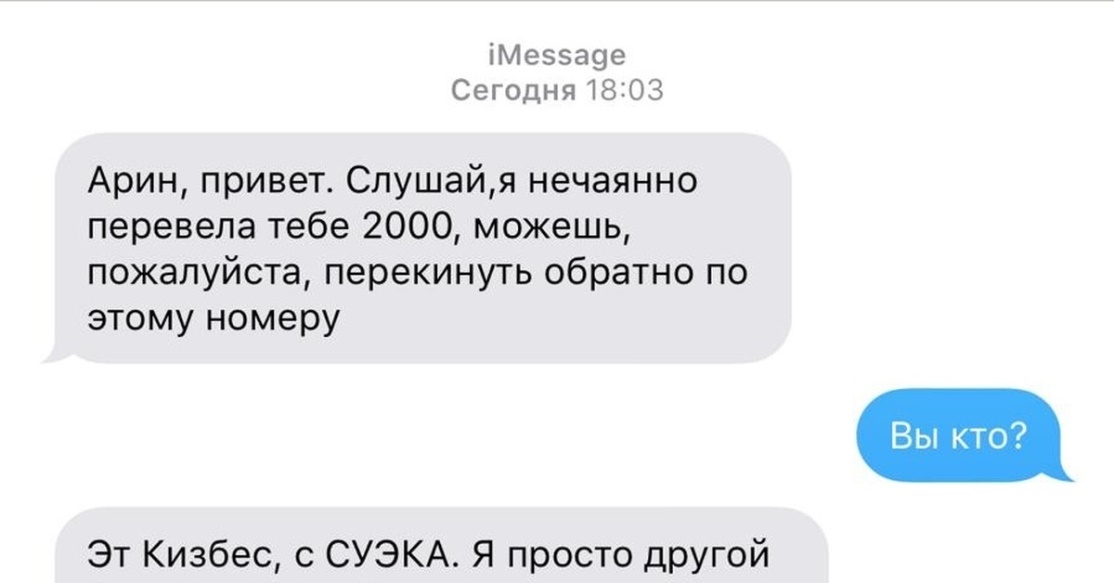